IZNAJDBE V STAREM VEKU
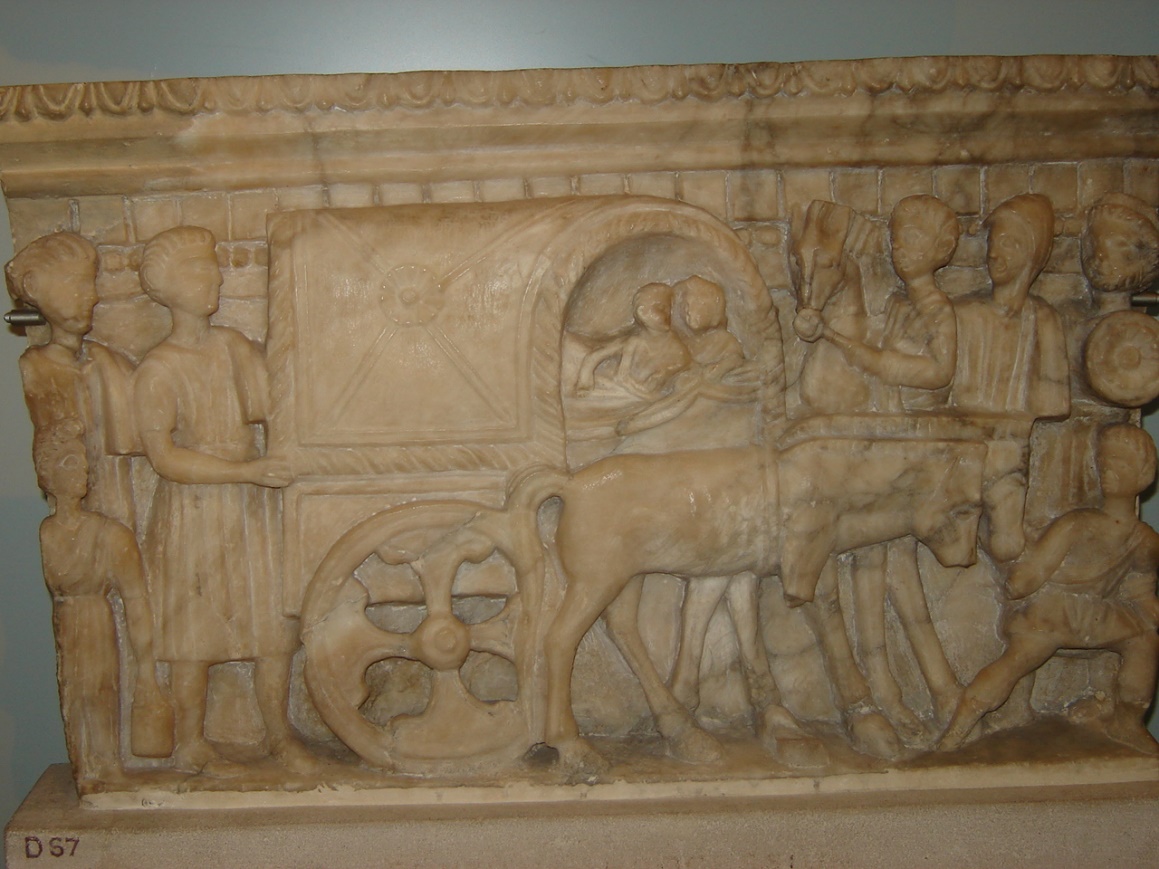 Kaj je skupno naslednjim besedam?
ura, mlin na veter, kolo, motor, avto, vlak, lončarsko vreteno, vodni mlin
KJE SO IZUMILI KOLO 


● KOLO so iznašli v Mezopotamiji pred 7000 leti.
● Velja za eno najpomembnejših 
iznajdb v zgodovini človeštva.
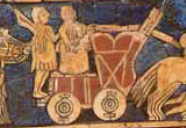 2. KAKO UPORABNA IZNAJDBA JE BILO KOLO
● Uporaba kolesa je pospešila hitrost potovanja in učinkovitost 
človekovega dela:

uporaba v prometu:








b) uporaba za izdelavo različnih naprav:  škripec …
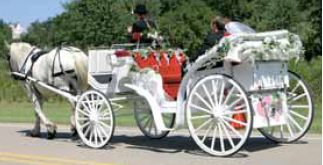 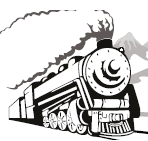 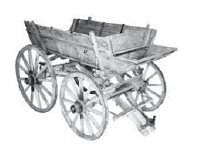 VOZ
KOČIJA
VLAK
3. KAKŠNA JE BILA TEHNIKA PRI RIMLJANIH
Rimljani so razvili veliko novih iznajdb:

za vojaške potrebe       v kmetijstvu       za gradnjo stavb in cest
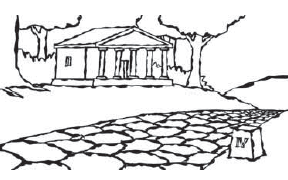 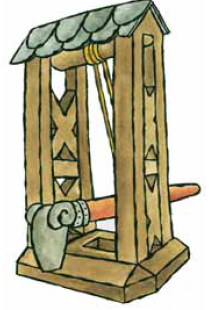 PONOVIMO
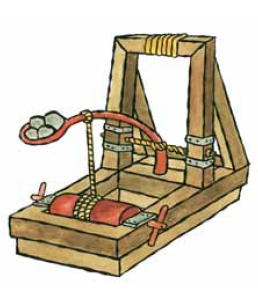 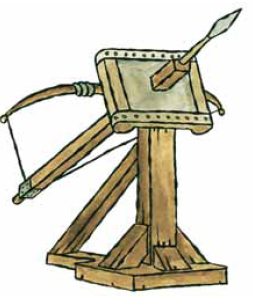 ● Katere naprave so na slikah?
● Kako so narisane naprave delovale? 
● V kakšno pomoč so bile predstavljene naprave?
● Katere naprave so še uporabljali Rimljani?